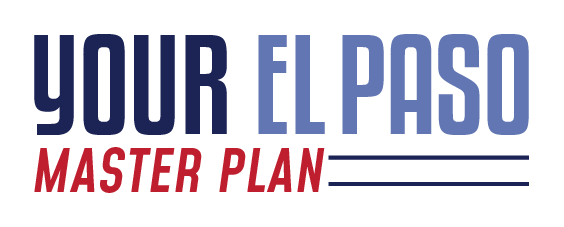 Updates and Opportunities
June 8, 2020
Continuation of Award Winning Planning Efforts


The Master Plan process is intended to build upon the 
successful completion and ongoing implementation of 
the Water Master Plan.

Adopted in 2018

2019 Merit Award – Colorado Chapter of the American Planning 
    Association (APA)

2020 Achievement Award – National Association of Counties (NACo)
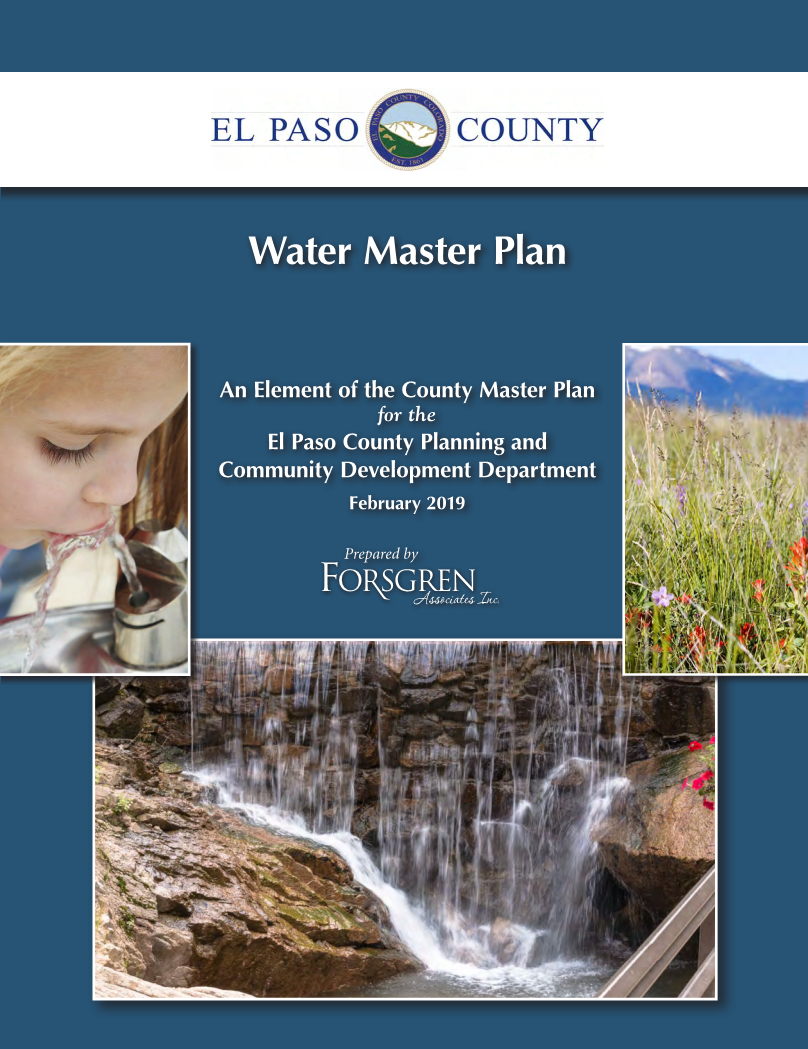 Master Planning Process To Date


4 Fundamental Steps

Where are we now? – Created a profile of the current status of El Paso County (good, bad and ugly)
Completed early 2019 

Where are we going? – Analyzed data specific to the County and identified trends (industries, growth, demographics, etc.)
	Completed late 2019

3.   Where do we want to go? – Creating the vision for the future of El Paso County
	Completed early 2020

How do we get there?
	Underway currently - https://elpaso-hlplanning.hub.arcgis.com/ 


Anticipated completion of the full Master Plan document in late 2020 or early 2021
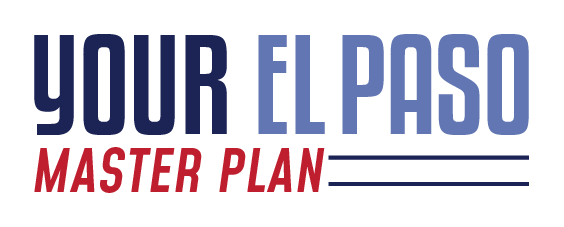 Planning for the Future of El Paso County 
 

Three Components to Help Us “Get There”:

Placetypes – currently seeking public input (released June 1st)

Key Areas 

Areas of Change



https://elpaso.hlplanning.com/pages/placetypes-outreach--el-paso
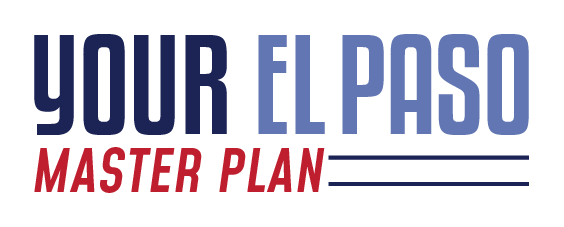 Planning for the Future of El Paso County 
 
What are Placetypes?

Rural Areas
Residential Areas (Large-Lot, Suburban, and Urban)
Centers (Rural, Regional, and Employment)
Sensitive Areas (Regional Open Space and Mountain Interface)
Military Installations and Incorporated Areas
Utility areas


Benefits:
Based on the unique character of certain areas at a neighborhood scale
Tend to be more easily translated into zoning
Accounts for both primary and secondary land uses based on compatibility and function
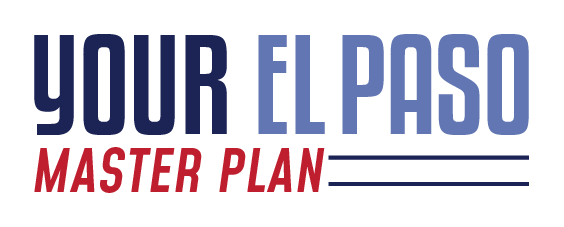 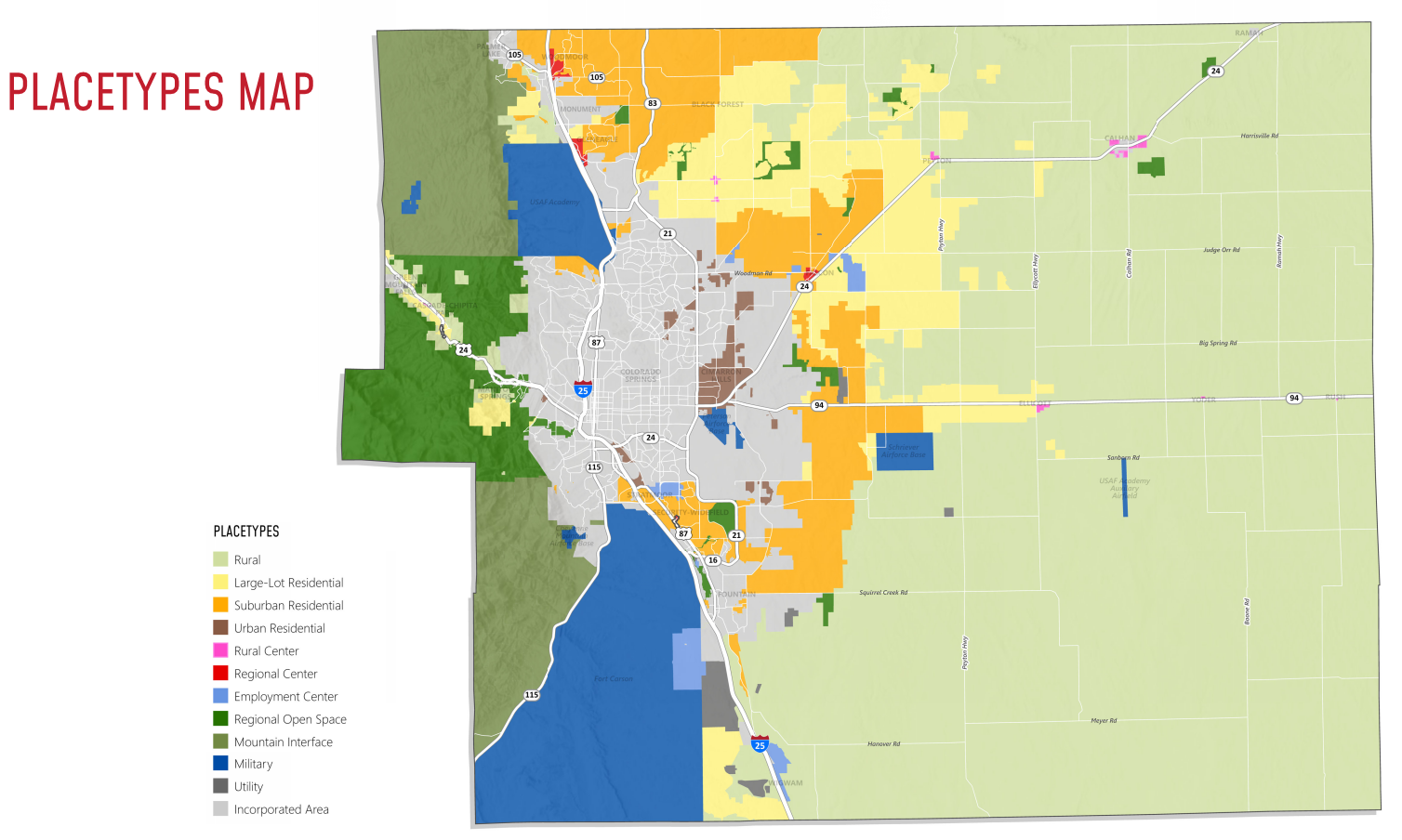 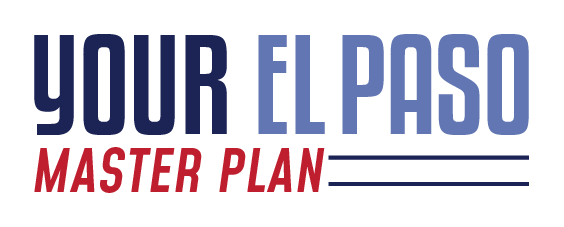 Planning for the Future of El Paso County 
 
Up Next?

	Key Areas (June 15th release)
Areas likely to be annexed
Small Towns and Rural Communities
Forested Areas
Pikes Peak Influence Area
Etc.

	Areas of Change (June 29th release)
Protected/Conservation 
No Change or Minimal Change
Infill and Redevelopment
New Development
Etc.
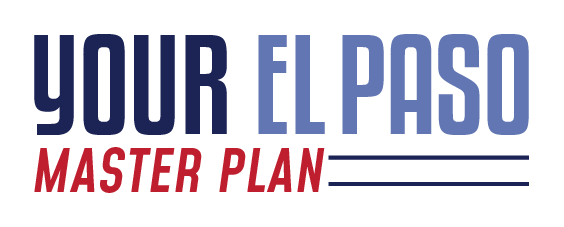